Update PMTCT knowledge and Thai national PMTCT guidelines 2014
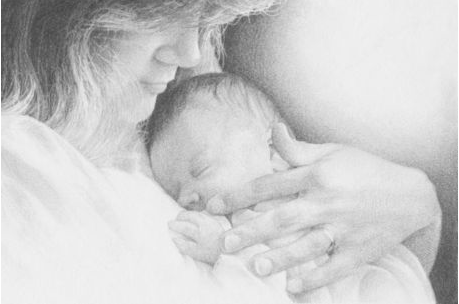 Rangsima Lolekha, MD
Chief, HIV prevention and care among children, adolescents and family Section
Global AIDS Program Thailand/Asia Regional Office
CDC Southeast Asia Regional Office
Post partum through breastfeeding
In utero
Delivery
36 wk -labor
During labor
0-14 wk
14-36 wk
0-6 month
6-24 month
7%
3%
1%
4%
12%
8%
Estimated Risk and Timing of Mother-To-Child (MTCT) HIV Transmission
Source: De Cock KM, et al. JAMA. 2000; 283 (9): 1175-82             Kourtis et al. JAMA 2001; DeCock et al. JAMA 2000
The risk of perinatal transmission can now be less than 2% (1 in 50) with:
 Highly effective ARV therapy (HAART), elective cesarean section as appropriate; formula feeding
Summary of peripartum transmission probabilities by ART regimen and maternal CD4 count (The UNAIDS reference group on estimates, modelling and projections)
Incident peripartum infections with no ARV prophylaxis 
(range of reported transmission probabilities) = 30% (13-30%)
The risk of perinatal transmission can now be less than 2% with HAART and formula feeding
Rollins N et al. STI 2012
[Speaker Notes: Incident infections occuring during pregnancy are estimated to be associated with a 30% probability of MTCT. Tx rate was high among women with CD4 count<200 compared with those with higher CD4 count. With WHO 2010 recommended regimens options A or B are estimated to be associated with a 2% peripartum transmission probability. Peripartum Tx rate was lowest for women who were taking ART before pregnancy (0.5%)]
Postnatal Transmission rate per month of any breastfeeding probabilities by ART and maternal CD4 count(The UNAIDS reference group on estimates, modelling and projections)
Incident postnatal infections with no ARV prophylaxis 
(range of reported transmission probabilities) = 28% (14-56%)
The risk of perinatal transmission can now be less than 5% with HAART and exclusive BF for 12 mo
Rollins N et al. STI 2012
[Speaker Notes: Incident infections occuring during breastfeeding are estimated to be associated with a 28% probability of postnatal MTCT. Tx rate was high among women with CD4 count<350 compared with those with higher CD4 count. With WHO 2010 recommended regimens are estimated to be associated with a 0.2% transmission probability per month. Postnatal MTCT rate was lowest for women who were taking ART before pregnancy (0.16%/month) in one report only 0.07%/mo.]
Mother-to-Child HIV Transmission by Viral Load
Viral load
Copies/mL
Townsend CL et al. AIDS 2014
Probability of MTCT by duration of ART, n= 6206
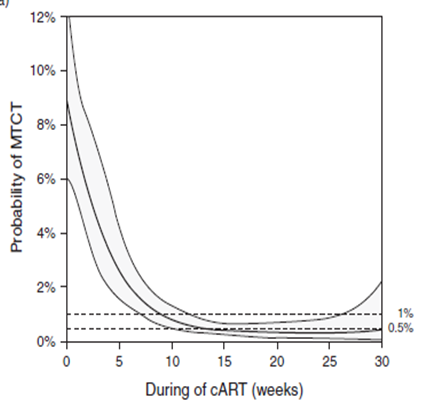 Townsend CL et al. AIDS 2014
Probability of MTCT by VL, n = 3999
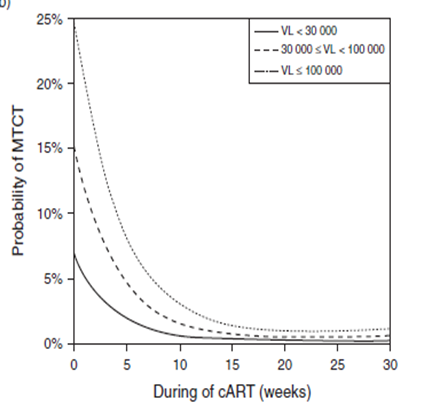 Townsend CL et al. AIDS 2014
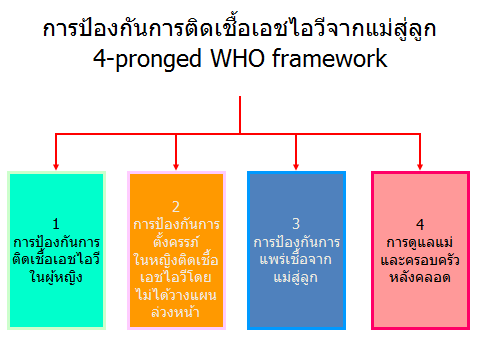 Thai Guidelines 2014 ยาต้านไวรัส เพื่อป้องกันการติดเชื้อจากแม่สู่ลูกกรณีที่ 1: หญิงตั้งครรภ์ที่ไม่เคยได้รับยาต้านไวรัสก่อนเริ่มตั้งครรภ์
-ขนาดยา: AZT 200-300 mg q 12 ชม.; 3TC 150 mg q 12 ชม.; AZT + 3TC (300 + 150) q 12 ชม.; LPV/r (200/50) 2 เม็ด q 12 ชม.; EFV 600 mg q 24 ชม.
# ในกรณีที่มีอย่างน้อย 1 ข้อต่อไปนี้:
ไม่แน่ใจว่าหญิงตั้งครรภ์จะสมัครใจกินยาต่อหลังคลอดหรือไม่ CD4 >500 cells/mm3
มีประวัติสามีของหญิงตั้งครรภ์รับการรักษาด้วยยาต้านไวรัสและสงสัยการดื้อยา
หญิงตั้งครรภ์เคยรับยาสูตร AZT+SD NVP มาก่อน
Thai Guidelines 2014 ยาต้านไวรัส เพื่อป้องกันการติดเชื้อจากแม่สู่ลูกกรณีที่ 2: หญิงตั้งครรภ์ที่เคยได้รับยาต้านไวรัสก่อนเริ่มตั้งครรภ์
*พิจารณางด  AZT ระหว่างคลอดได้ ถ้า VL <50 copies/mL
Thai Guidelines 2014 ยาต้านไวรัส เพื่อป้องกันการติดเชื้อจากแม่สู่ลูกกรณีที่ 3: ไม่ฝากครรภ์หรือเสี่ยงสูงต่อการที่ทารกจะติดเชื้อ 2014 เสี่ยงสูง: ART < 4 wk, poor adherence, VL>50 at 36 wk GA/delivery
*หากไม่สมัครใจกินยาต่อหลังคลอด หยุดยาตามข้อแนะนำ
การตรวจทางห้องปฏิบัติการในหญิงตั้งครรภ์ที่ได้รับยาต้านไวรัส
CD4 count level among HIV+pregnant women, 2011-2014, n=4076
ARV regimen among HIV+pregnant women 2011-2014, n=11,260
Source: NAP reports 2011-2014
ARV regimen for HIV-exposed infants, 2011-2014, n=5241
การหยุดยาหลังคลอด
เฉพาะในกรณีที่ผู้ป่วย ไม่สามารถกินยาได้ต่อเนื่องสม่ำเสมอ และไม่ได้เป็นกรณีที่ควรให้ยาต่อหลังคลอดเสมอ หากจำเป็นต้องหยุดยา ให้ปฏิบัติดังนี้
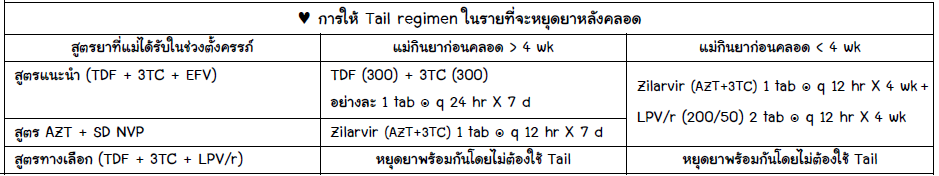 กรณีต่อไปนี้ควรแนะนำให้ยาต่อหลังคลอดเสมอ เนื่องจากมีประโยชน์ต่อผู้ป่วยและ/หรือคู่ : 
ในรายที่ CD4<500 cell/mm3
ในรายที่มีคู่ผลเลือดลบหรือไม่ทราบผลเลือดและยังคงมีเพศสัมพันธ์โดยไม่ป้องกัน
ในรายที่มีการติดเชื้อร่วมเช่น วัณโรค ตับอักเสบบี ซี
ห้ามให้ยา methergin ในผู้ป่วยที่ได้รับสูตรยาต้านไวรัสที่มียา Protease inhibitor หรือ EFV   
ผู้ป่วยทุกรายที่จะผ่าตัดคลอดแนะนำให้ยา AZT 600 mg ครั้งเดียว (และยา NVP 200 mg ครั้งเดียว ในกรณีครรภ์เสี่ยงสูง) อย่างน้อย 4 ชั่วโมงก่อนเริ่มผ่าตัด
แนวทางการดูแลหญิงตั้งครรภ์ที่มีผลเลือดลบระหว่างฝากครรภ์หรือมาคลอดแต่สามีมีผลเลือดบวก
ซักประวัติ
พฤติกรรมเสี่ยงช่วง 3 เดือนที่ผ่านมา การมีเพศสัมพันธ์ การใช้ถุงยางอนามัย 
ไข้ ต่อมน้ำเหลืองโต ปวดข้อ ปวดกล้ามเนื้อ เจ็บคอ ผื่น
ประวัติการรักษาและระดับไวรัสในเลือดของสามี
แน่ใจว่าไม่มีความเสี่ยงหรือเสี่ยงต่ำ เช่น ไม่มีเพศสัมพันธ์ใน 1 เดือนที่ผ่านมา สามี VL<50 copies/mL
มีความเสี่ยง เช่น มีเพศสัมพันธ์ไม่ป้องกันใน 1 เดือนที่ผ่านมา สามียังไม่รักษาหรือ VLสูง หรือไม่แน่ใจ (ซักประวัติไม่ได้)
GA<36 สัปดาห์:
GA >36 สัปดาห์:
ตรวจ anti-HIV ซ้ำ เมื่อ GA 32-34 สัปดาห์ เมื่อเจ็บท้องคลอด และ       ทุก 6 เดือนหลังคลอด 
ดูแลแม่และเด็กเหมือนปกติ 
กินนมแม่ได้หากผลเลือดเป็นลบและไม่มีความเสี่ยงเพิ่มเติม
แนะนำการป้องกันและถุงยางอนามัย
ติดตามผลเลือด anti HIV           
  (4th gen) ทันที (หากครั้งแรกตรวจ ด้วย 3rd gen) และตรวจซ้ำอีก 2 สัปดาห์ต่อมา หากผลเป็นลบให้ ตรวจเลือดที่ GA 32-34 สัปดาห์ และเมื่อเจ็บท้องคลอด 
หากคนไข้ยังมีพฤติกรรมเสี่ยงสูงโดยไม่ป้องกันและใกล้คลอด (>32 สัปดาห์) ให้การป้องกันไปก่อนและงดนมแม่
ให้การป้องกันไปก่อนเหมือนหญิงติดเชื้อ 
งดนมแม่ ติดตามผลเลือดแม่เช่นเดียวกับที่กล่าวมา (เจาะเลือดก่อนเริ่มยา)
ถ้าผลเลือดแม่เป็นลบหลังคลอดให้หยุดยาต้านไวรัสในแม่ได้ 
ติดตามผลเลือดแม่ต่อเนื่องจนพ้น window period และให้การดูแลทารกเหมือนแม่ no  ANC จนกระทั่งพ้นระยะ window period (6 สัปดาห์) ของแม่แล้ว จึงหยุดยาได้ แต่ควรจะงดนมแม่
หมายเหตุ การตรวจ HIV DNA หรือ RNA (Qualitative) ในหญิงตั้งครรภ์อาจพิจารณาทาได้ในที่ที่มีความพร้อมเพื่อช่วยในการวินิจฉัยการติดเชื้อให้เร็วขึ้น
หลักในการดูแลทารก                                   ที่เกิดจากแม่ที่ติดเชื้อเอชไอวี
1. ป้องกันการติดเชื้อให้ดีที่สุด
ให้ยาป้องกัน PMTCT ตามแนวทางฯ 
ห้ามเลี้ยงลูกด้วยนมแม่โดยเด็ดขาด ให้ใช้นมผงทดแทนนมแม่ (กระทรวงให้ฟรี)
ห้ามให้นมแม่สลับกับนมผง
2. ทำให้เด็กมีสุขภาพแข็งแรง
3. รีบวินิจฉัยโรคให้เร็วที่สุด เพื่อเริ่มยาต้านไวรัสโดยเร็ว จะได้มีร่างกายแข็งแรง สติปัญญาปกติ และมีโอกาสหยุดยาได้
ทำไมต้องรีบวินิจฉัย และเริ่มการรักษาในทารกเร็วที่สุด
หวังผลรอดชีวิตและสุขภาพดี ฉลาด
หวังต่อไปอาจหยุดยาได้
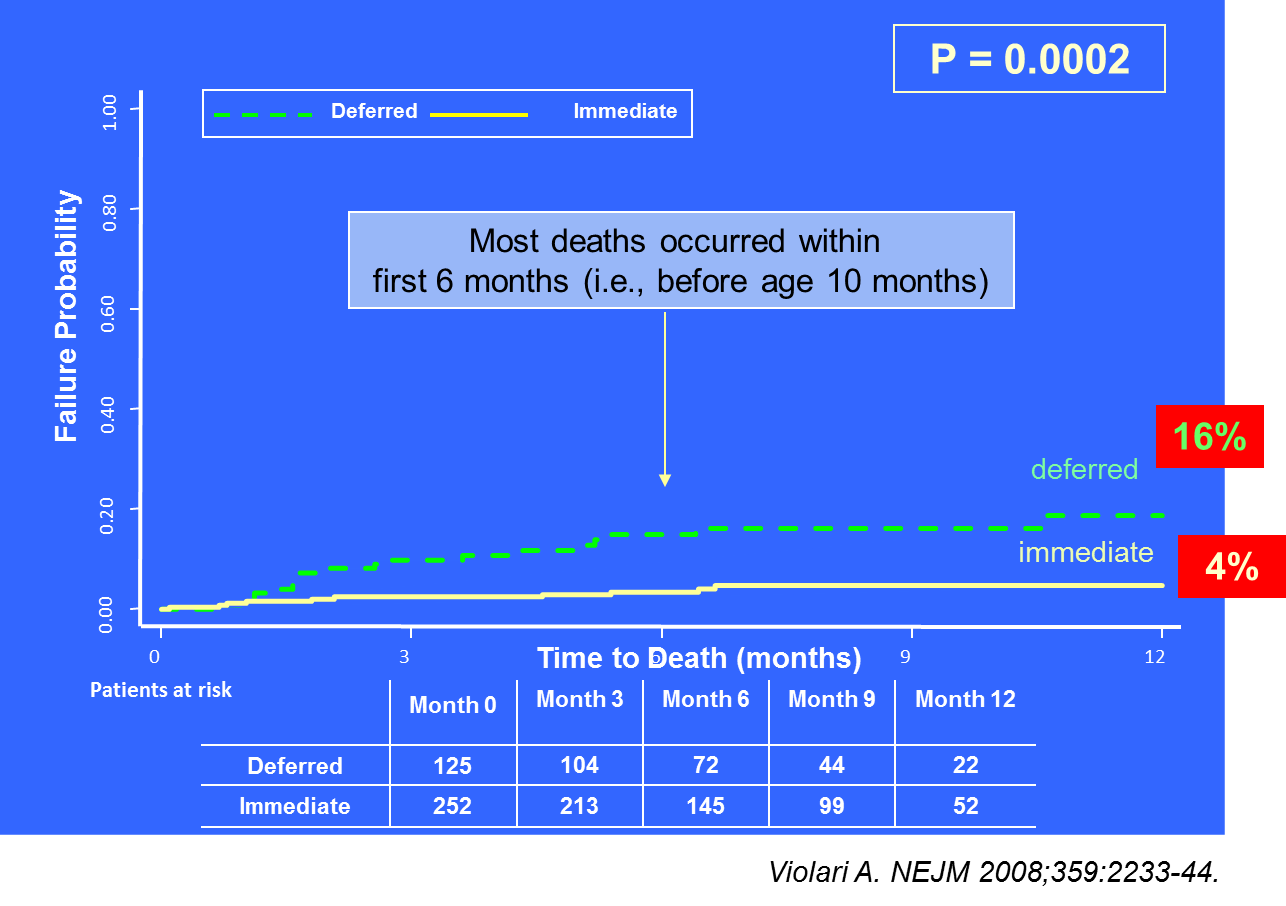 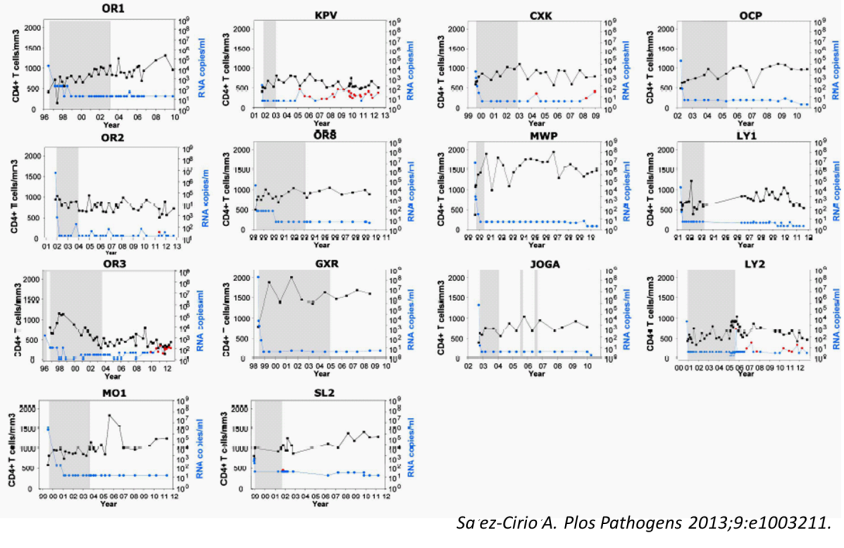 CHER รักษาที่ 6-12 week ตายลดลง 76%
VISCONTI 14 pts
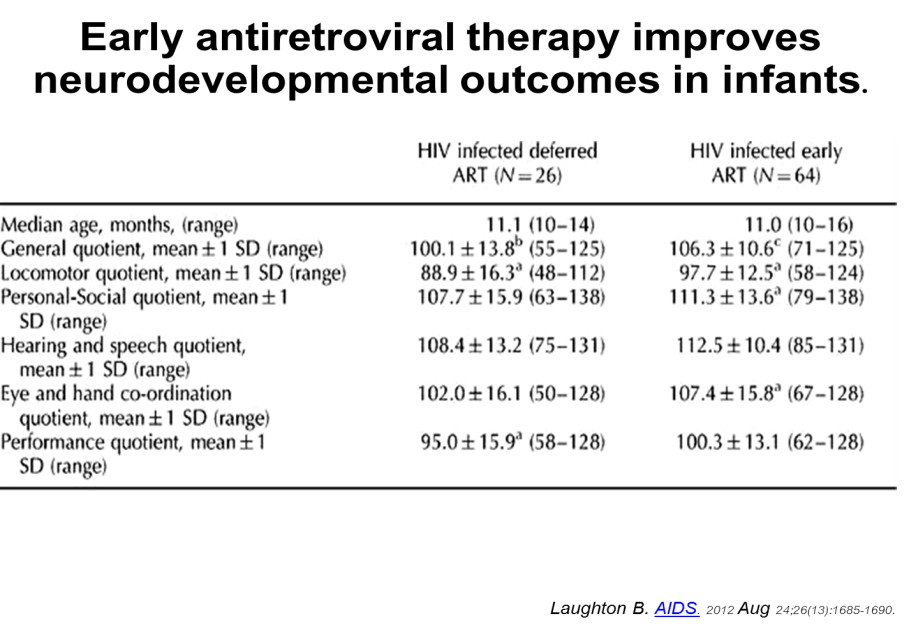 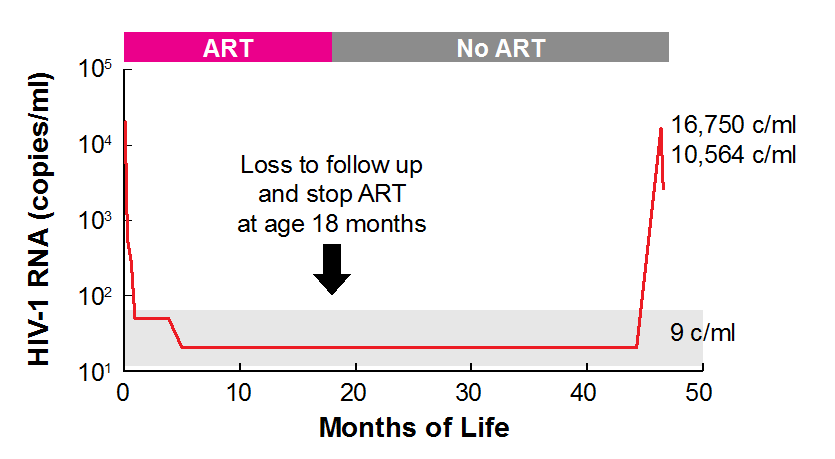 รักษาเร็วมี neurodevelopment ดีกว่า
Mississippi baby
HIV Seronegativity in Early-treated Children:Marker for Low HIV Reservoir
% Non-reactive 
HIV antibody
US1
Thai2
< 1 yr                1-5 yrs                > 5 yrs
ปรับจากสไลด์ พญ จินตนาถ อนันวรนิตย์
1Persaud D, CROI 2014 and JAMA Peds 2014 (in press); 2Ananworanich J, AIDS 2014
ความแตกต่างของ HIV eradication และ HIV remission
ปรับจากสไลด์ พญ จินตนาถ อนันวรนิตย์
Boston
Mississippi
Berlin
From Cohen J, Science 2014; Courtesy of Diana Finzi (NIAID/NIH)
(Hutter, NEJM 2009; Henrich, Annals Internal Medicine 2014; Persaud, NEJM 2013)
ปรับจากสไลด์ พญ จินตนาถ อนันวรนิตย์
แนวทางการให้ยาและวินิจฉัยทารก ขึ้นอยู่กับความเสี่ยง
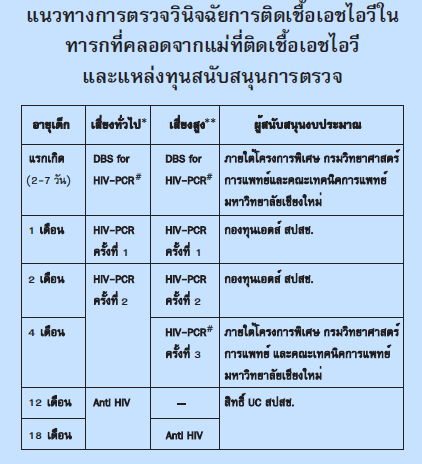 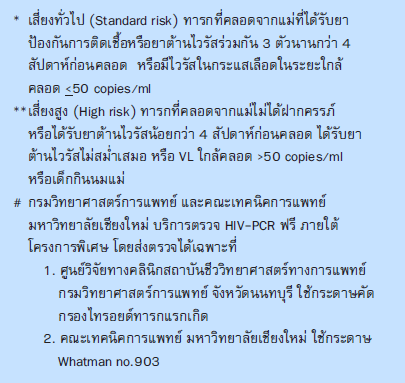 เกณฑ์การเริ่มยาต้านไวรัสในเด็กติดเชื้อเอชไอวี 2014
เด็กมีโอกาสแพร่เชื้อแก่ผู้อื่นน้อย จึงไม่จำเป็นต้องTreatment as Prevention
กรณีศึกษา
นางบี อายุ 18 ปี G1P0 มาฝากท้องที่โรงพยาบาลแห่งหนึ่งในจังหวัดนครราชสีมา อายุครรภ์ 30 สัปดาห์ ไม่เคยรับยาต้านไวรัสมาก่อน
   ผลเลือด Anti HIV + เพิ่งทราบเมื่อมาฝากครรภ์ครั้งนี้ 
	ตรวจร่างกายปกติ แข็งแรงดี
ท่านจะให้การดูแลผู้ป่วยอย่างไร ตามแนวทางการรักษาปี 2014
เจาะ CD4 countและรอเริ่มยาหลังได้ผล CD4 หรืออายุครรภ์ 14 สัปดาห์
เริ่มยาสูตร TDF+3TC+LPV/r
เริ่มยาสูตร AZT+3TC+NVP (GPOvirz)
เริ่มยาสูตร TDF+3TC+EFV
ถูกทุกข้อ
[Speaker Notes: D]
นางบีคลอดบุตรชาย น้ำหนักตัว 2500 กรัม เมื่ออายุครรภ์ 36 สัปดาห์ ไม่ได้เจาะ VL เด็กแข็งแรงดี ท่านให้งดนมแม่ และให้ยาต้านไวรัสกับเด็กสูตร
ให้ AZT syrup x 4 สัปดาห์ 
ให้ AZT+3TC 6 สัปดาห์และ NVP 4 สัปดาห์
ให้ AZT+3TC+NVP 6 สัปดาห์
ให้ AZT syrup + NVP 2 โด๊สที่ แรกเกิด และ 48 ชม
ถูกทั้ง A และ B
[Speaker Notes: A]
นางบีมาคลอดที่อายุครรภ์ 36 สัปดาห์ คลอดปกติ VL ที่ GA 36 สัปดาห์ 10,000 copies/mL, CD4 600 cells/cu.mm  กินยาต้านไวรัสได้ดี ระหว่างคลอดได้ AZT 600 mg ครั้งเดียว ตามสามีกลับมาตรวจเลือดผล Anti HIV –ve ท่านจะปฏิบัติอย่างไรกับนางบีหลังคลอดตามแนวทางปี 2014
หยุดยาต้านไวรัสหลังคลอดและนัดเจาะ CD4 q 6 เดือน
หยุดยาต้านไวรัสหลังคลอดให้ TDF+3TC กินต่อ 7 วันหลังหยุดยา
ให้ยาต้านไวรัสสูตรเดิมต่อหลังคลอดและนัดเจาะ CD4 q 6 เดือน และ VL ปีละครั้ง
ให้สามีเริ่มยาต้านไวรัสเพื่อป้องกันการติดเชื้อจากนางเอและตรวจ Anti HIV ทุก 6 เดือน
ถูกทั้ง A และ B
[Speaker Notes: C]
นางบีจะกลับบ้าน วันนี้ ท่านจะจัดการและแนะนำให้นางบีพาลูกมาติดตามการรักษาอย่างต่อเนื่องกับหมอเด็กอย่างไร
เจาะเลือด DBS for HIV DNA PCR ส่งกรมวิทยาศาสตร์การแพทย์ก่อนกลับบ้าน
นัดมาตรวจ HIV DNA PCR ที่ 1 และ 2 เดือน
นัดมาตรวจ HIV DNA PCR ที่ 1,2,4 เดือน
ถูกทั้ง A และ B
ถูกทั้ง A และ C
[Speaker Notes: E]
Thank you for your Attention
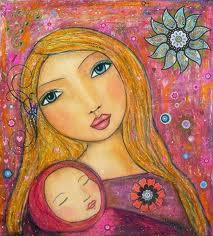